Слои в Photoshop. Монтаж изображения.
Преподаватель информатики ГБОУ СПО РО «ВПК»
Руднева Т. А.
Монтаж изображения
– компоновка изображения  из фрагментов, скопированных из других изображений или импортированных из других редакторов.
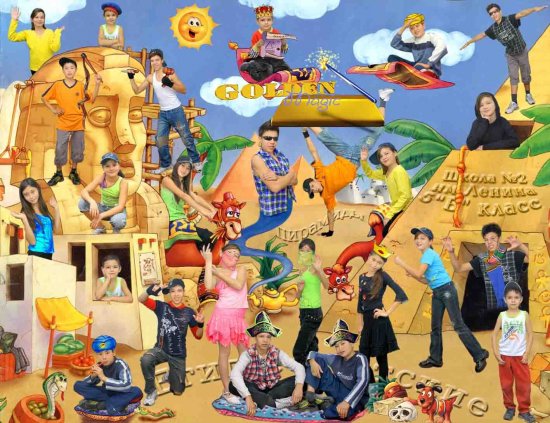 Джузеппе Арчимбольдо
родился в Милане 
в 1526 (1527?)
Творчество Арчимбольдо
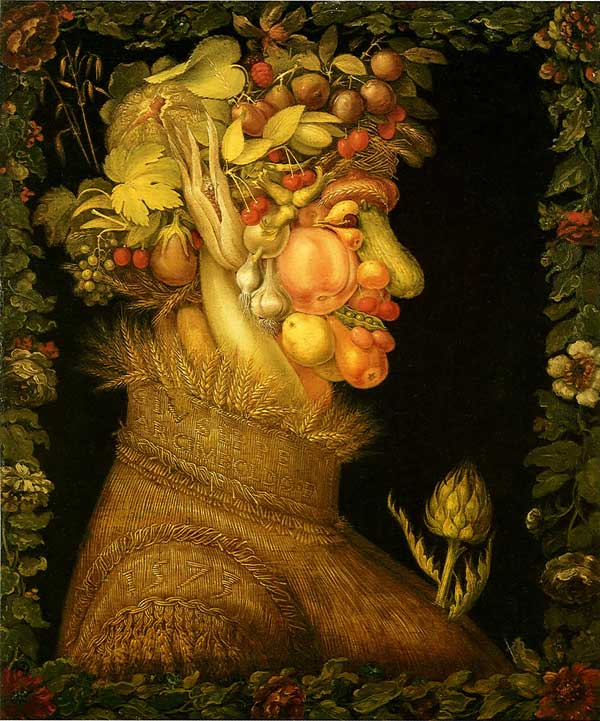 Творчество Арчимбольдо
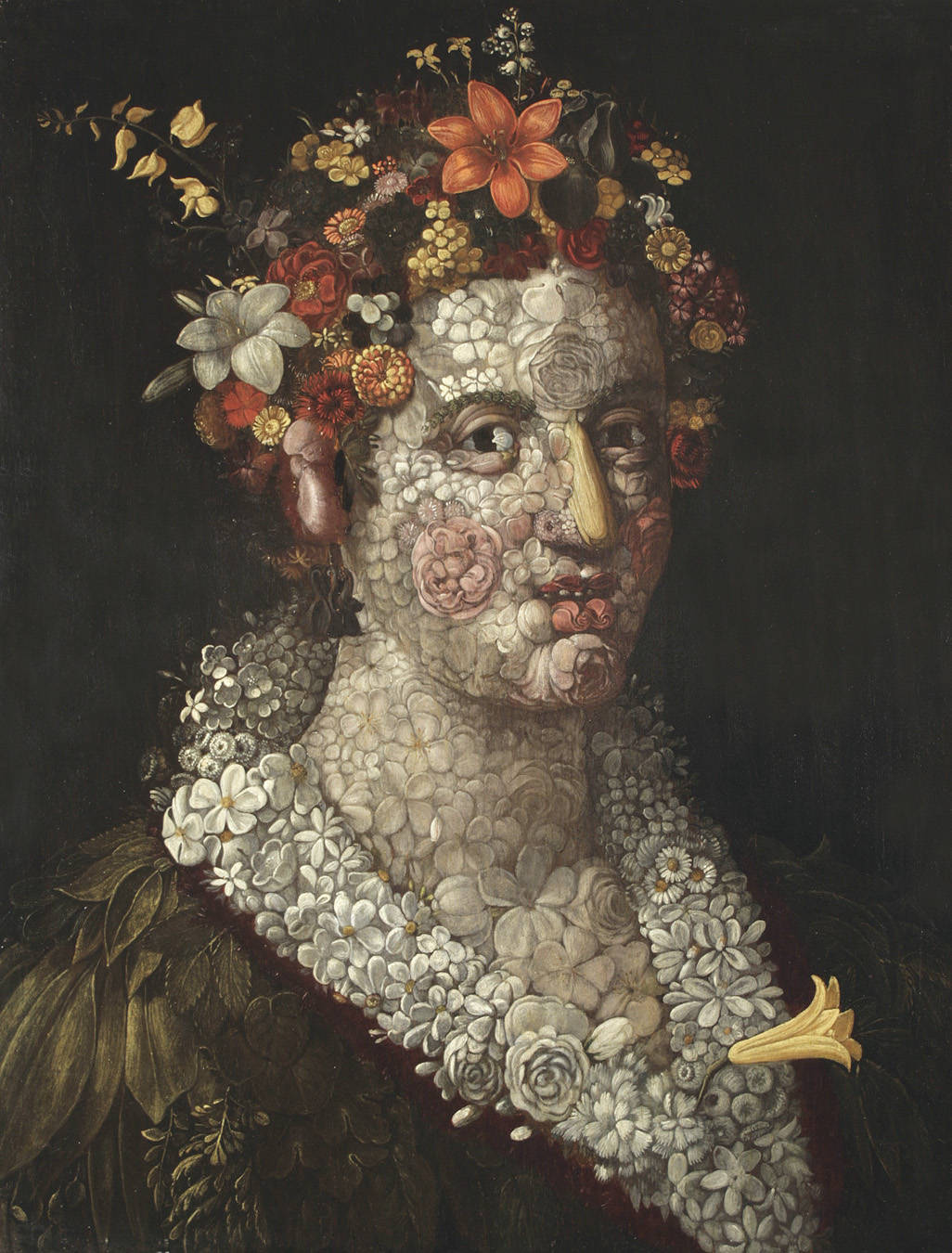 Творчество Арчимбольдо
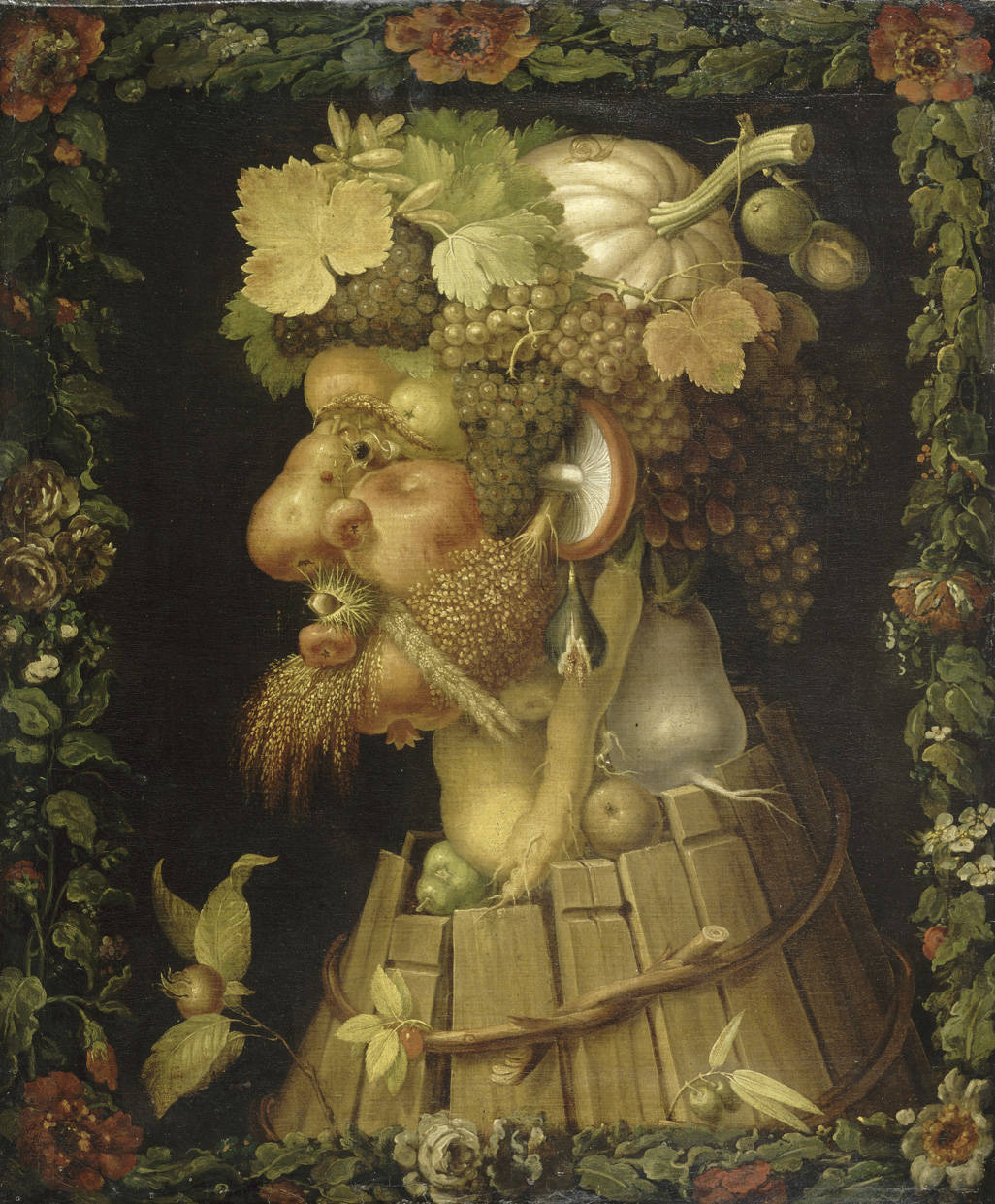 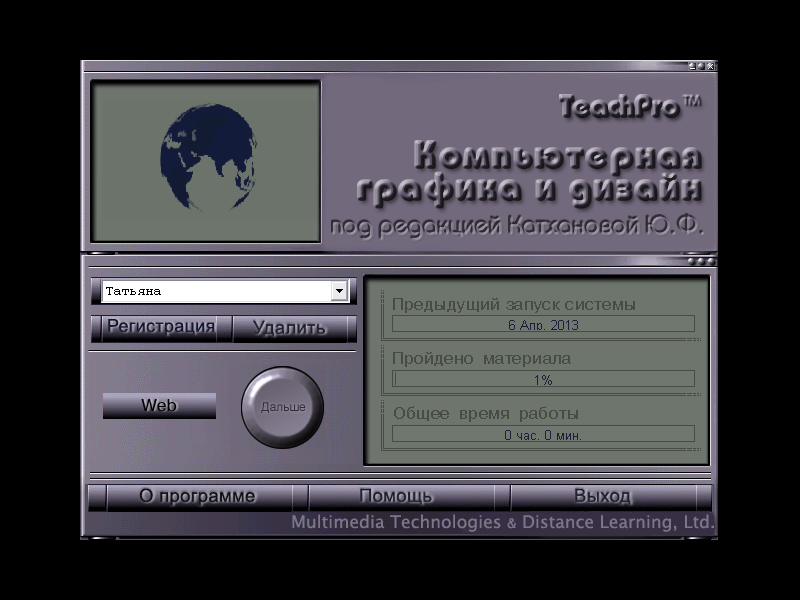